CARBON NANOSTRUCTURES(FULLERENES, CARBON NANOTUBES, GRAPHENE)
lecture for physics and chemistry students
(2019. summer semester – 11. March)

Prof. Jenő Kürti
ELTE Department of Biological Physics

e-mail: kurti@virag.elte.hu		www: regivirag.elte.hu/kurti
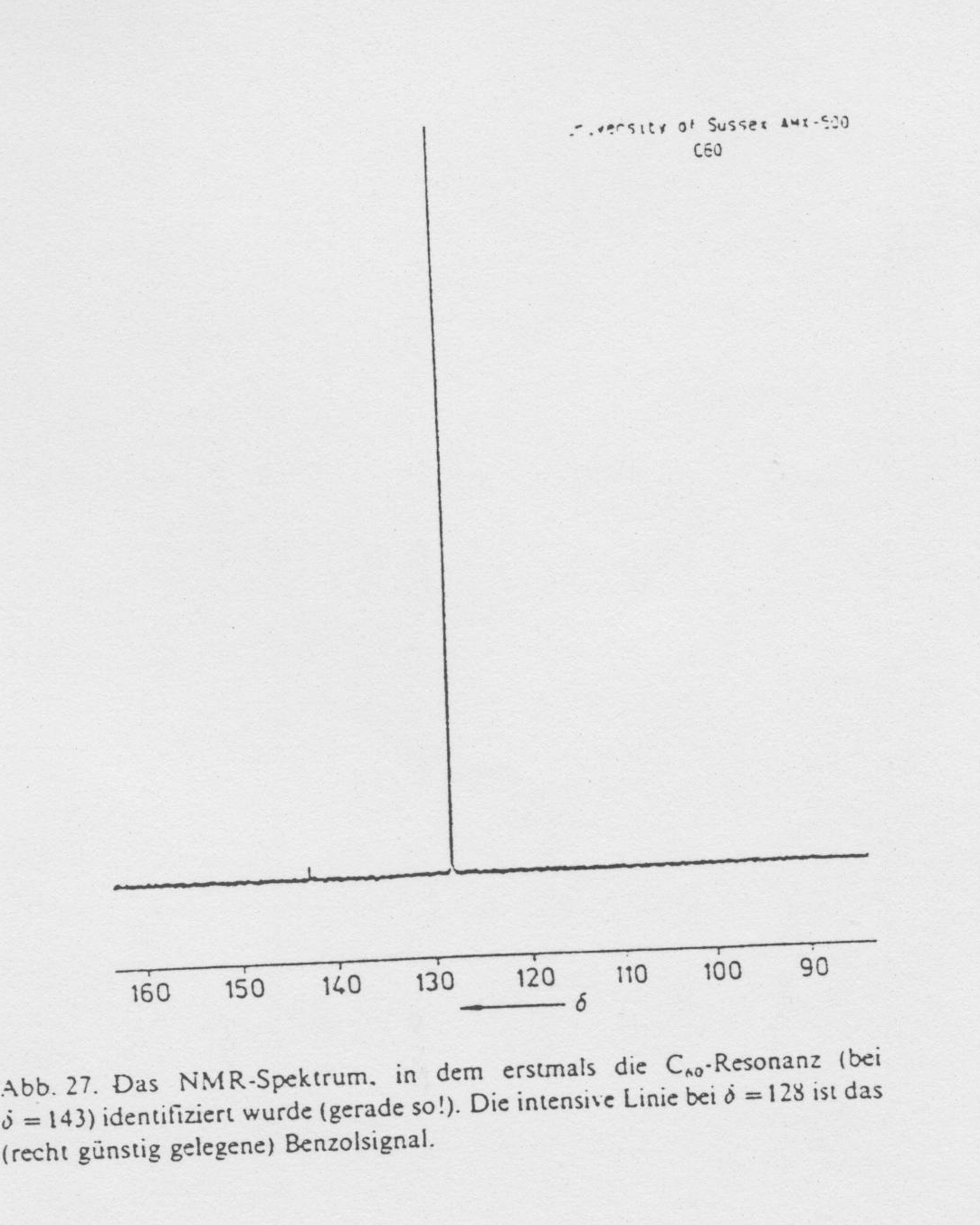 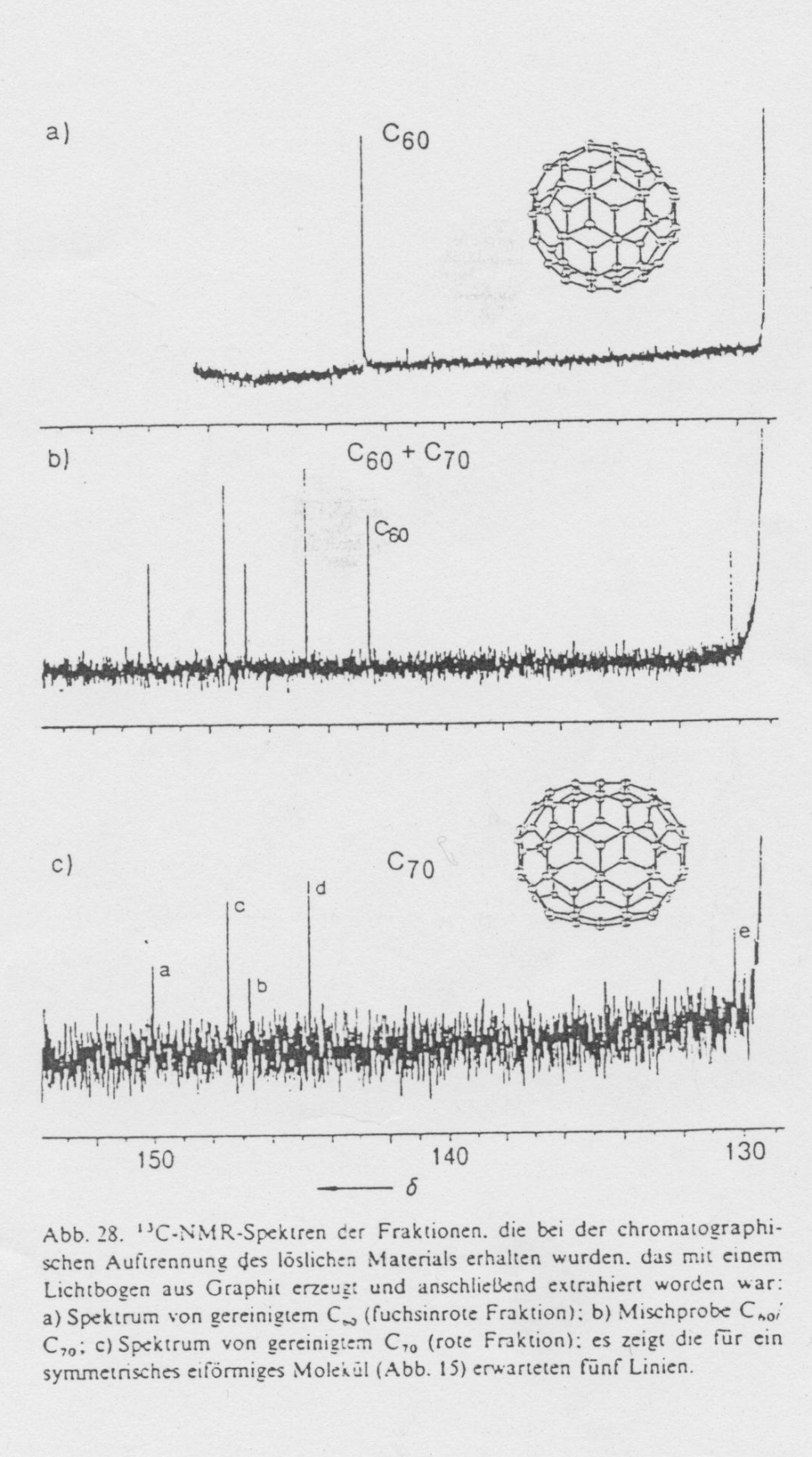 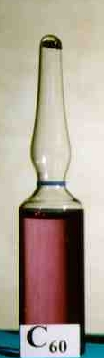 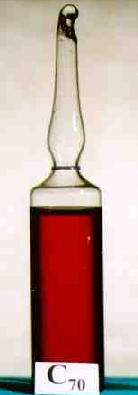 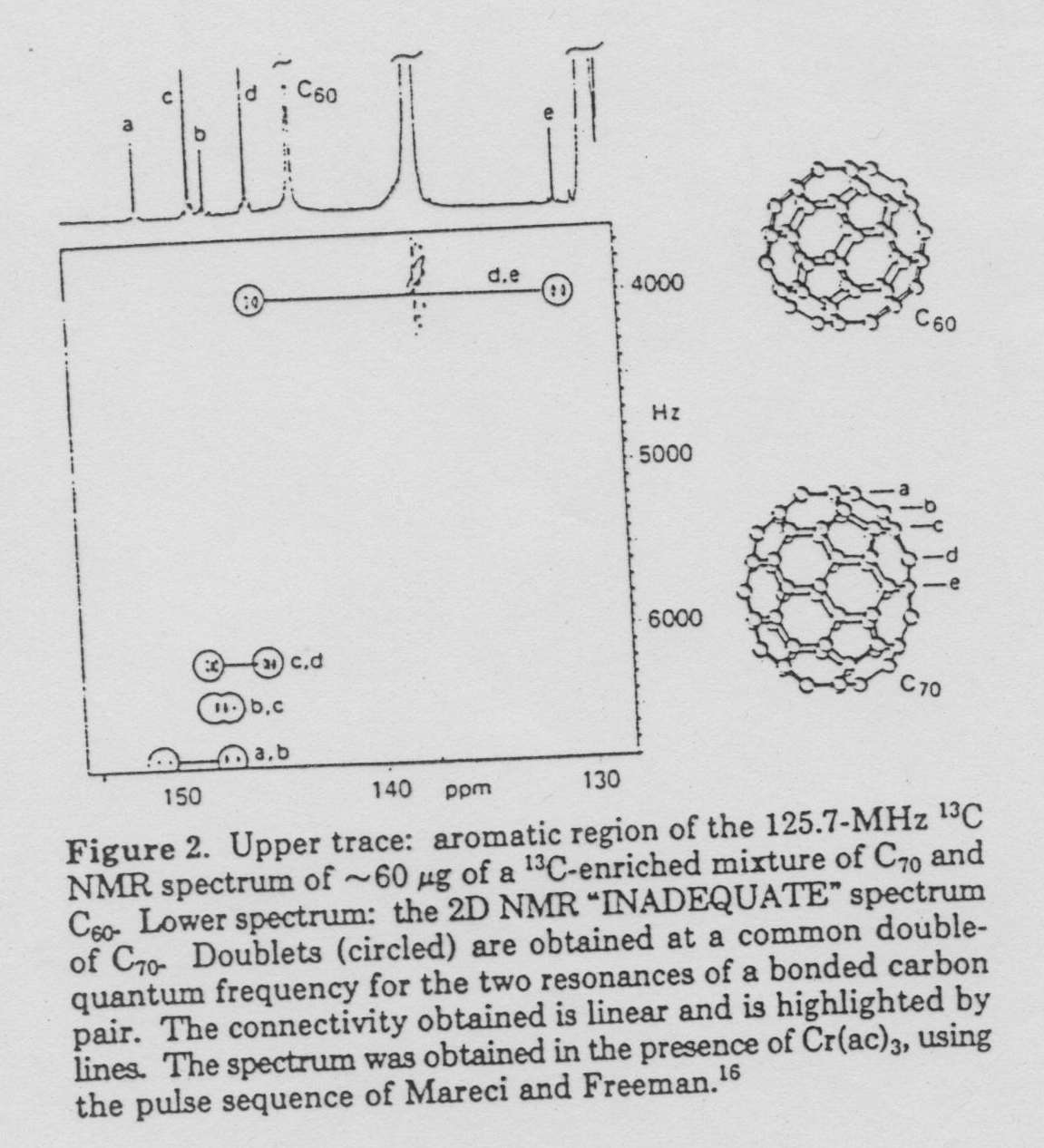 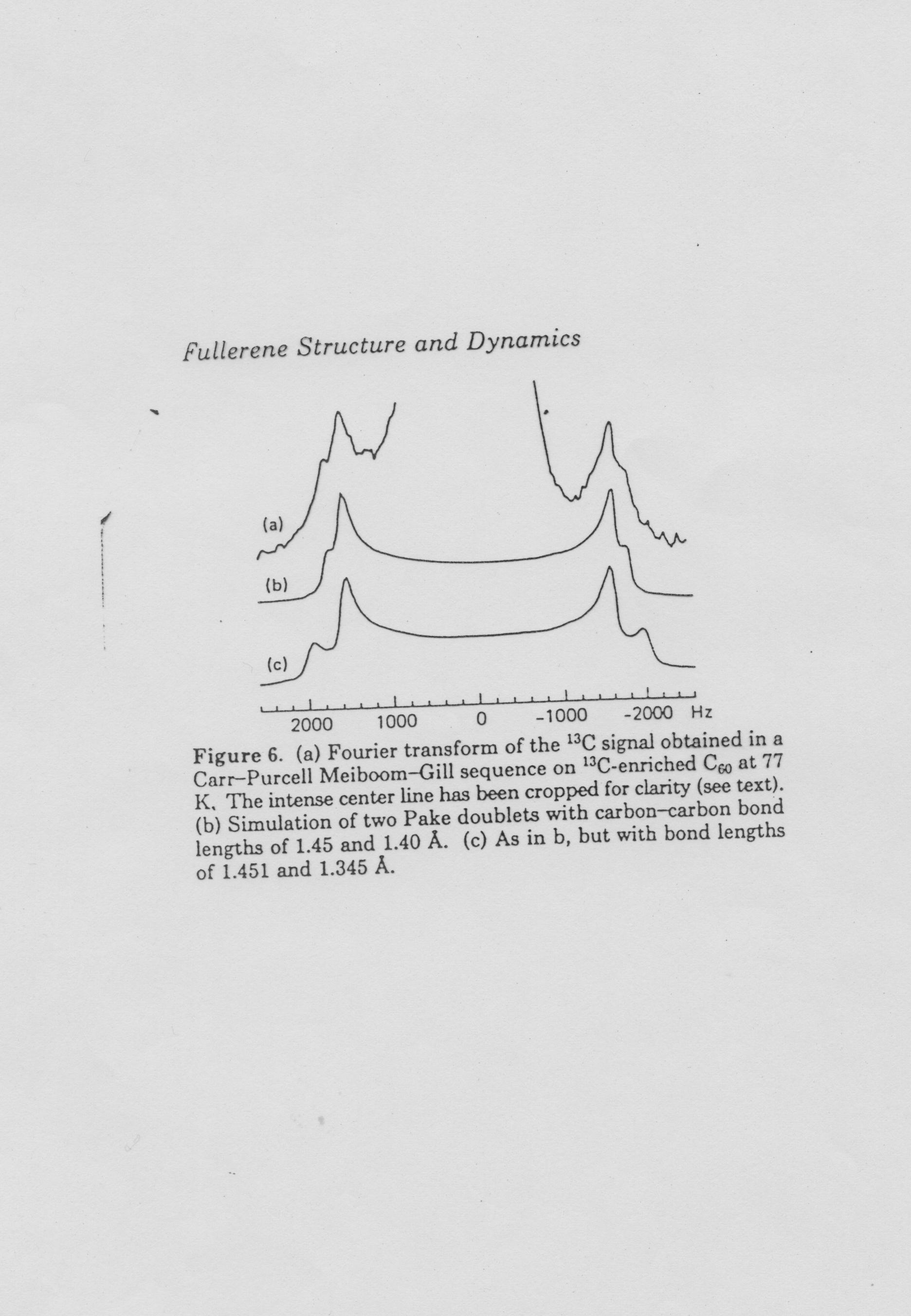 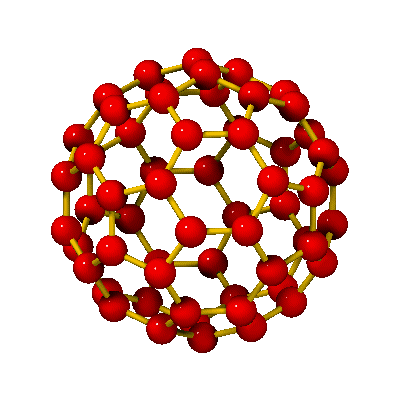 C60
r66
r56
r66  140 pm

r56  145 pm
d  0,7 nm
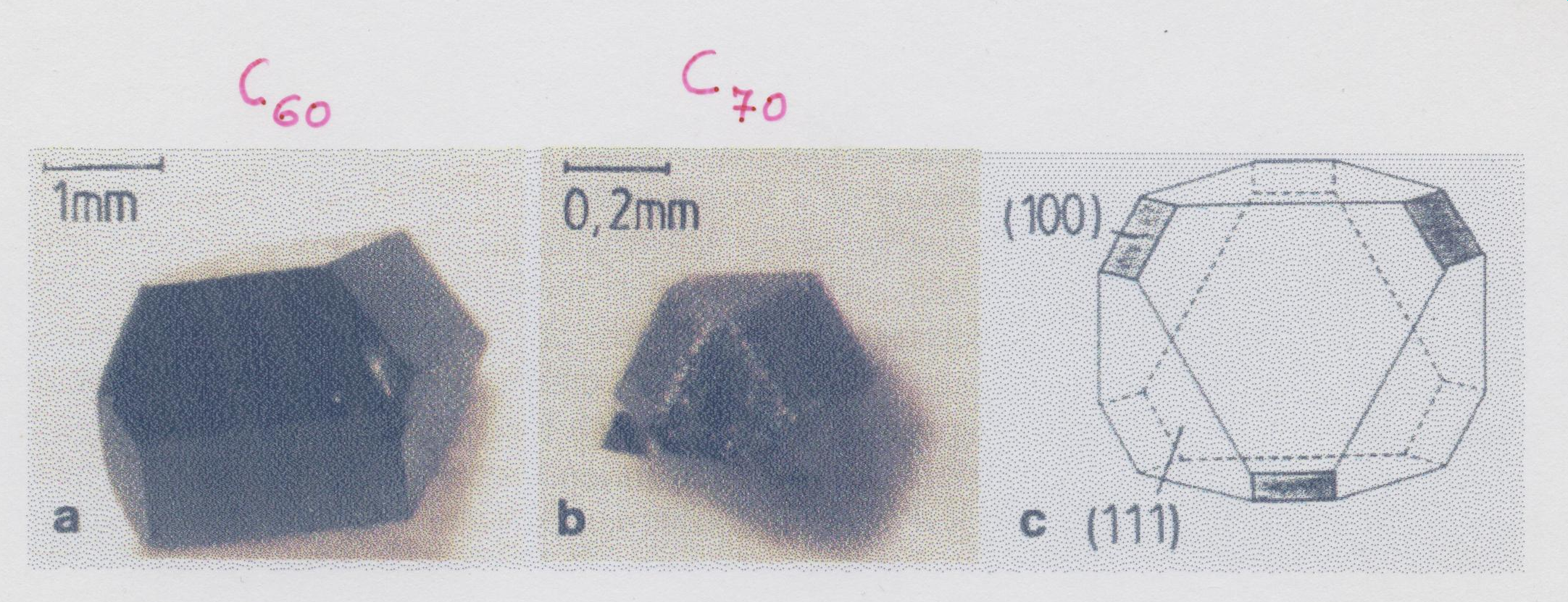 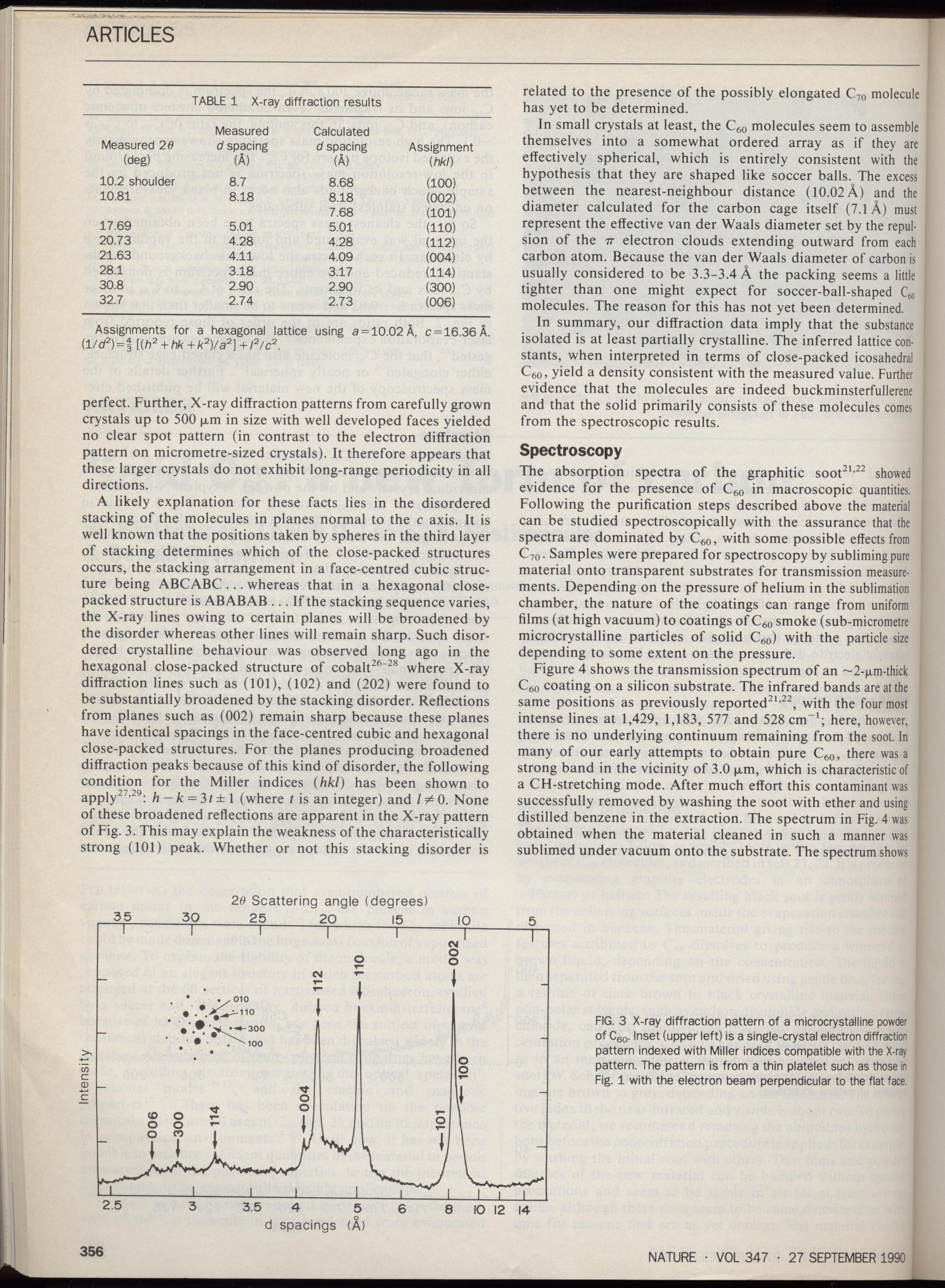 C60 face centered cubic structure (fullerit)
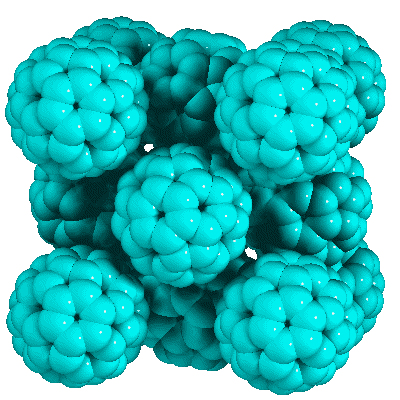 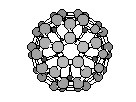 dcc 1 nm
(Troom)
d 0,7 nm
a1,4 nm
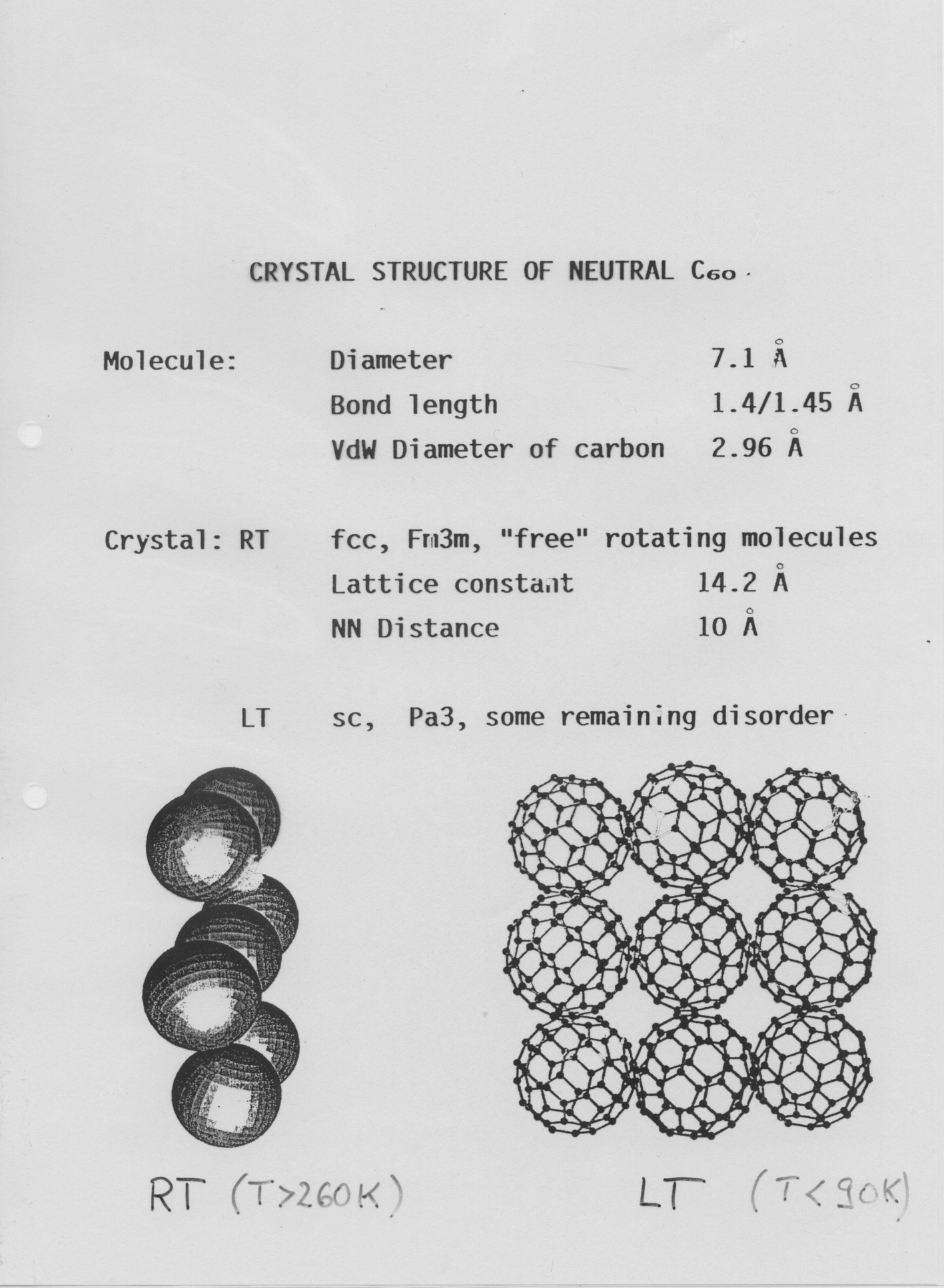 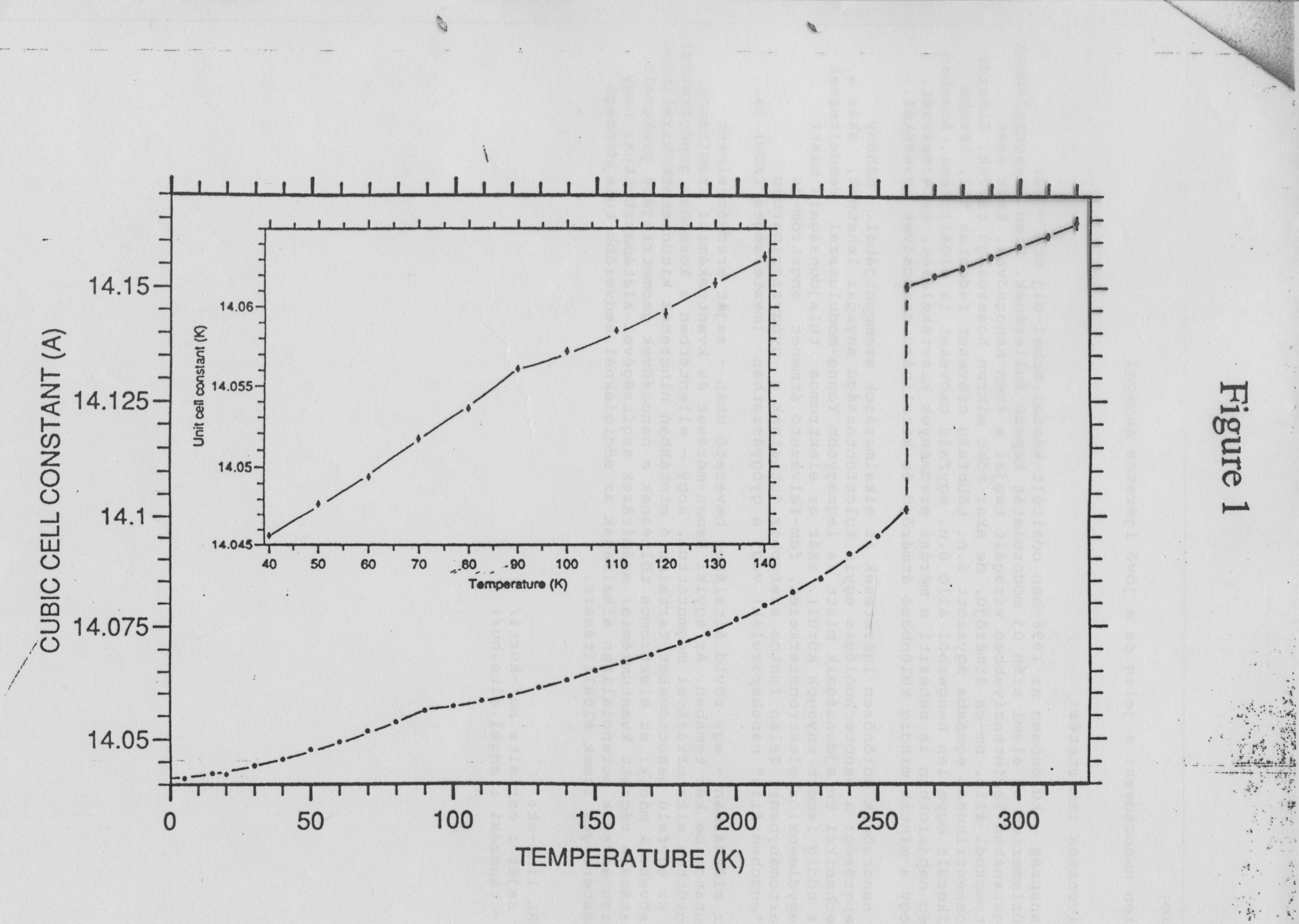 NEUTRON DIFFRACTION
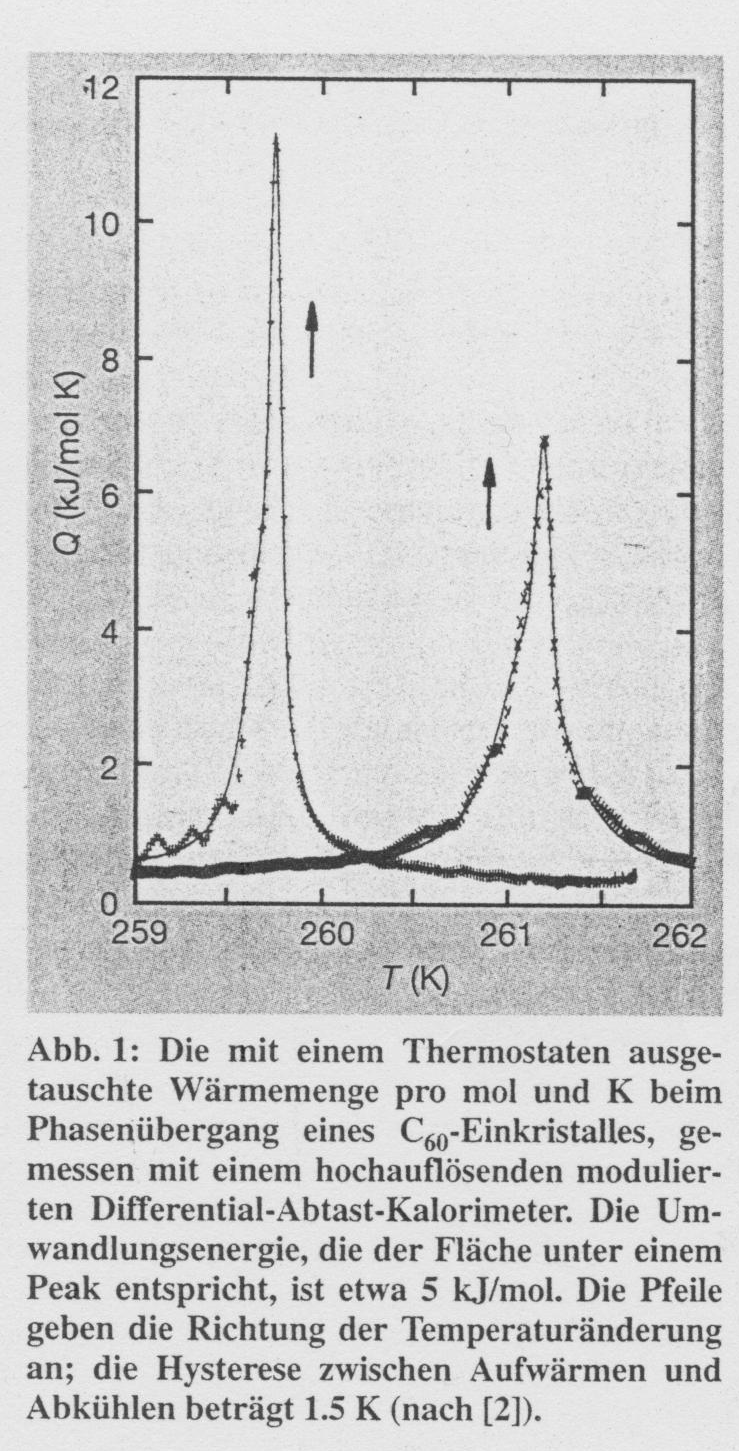 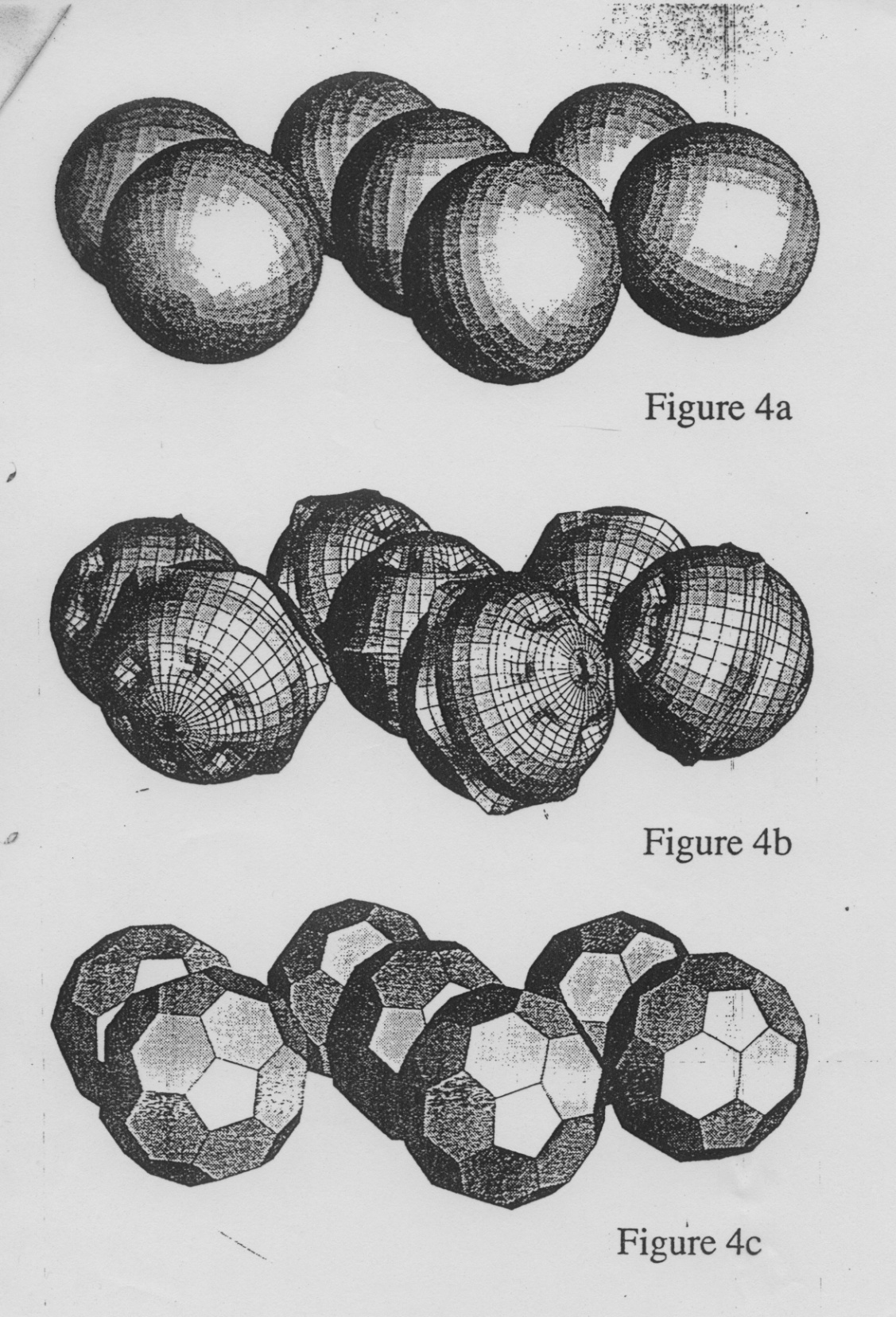 >260 K
< 90 K
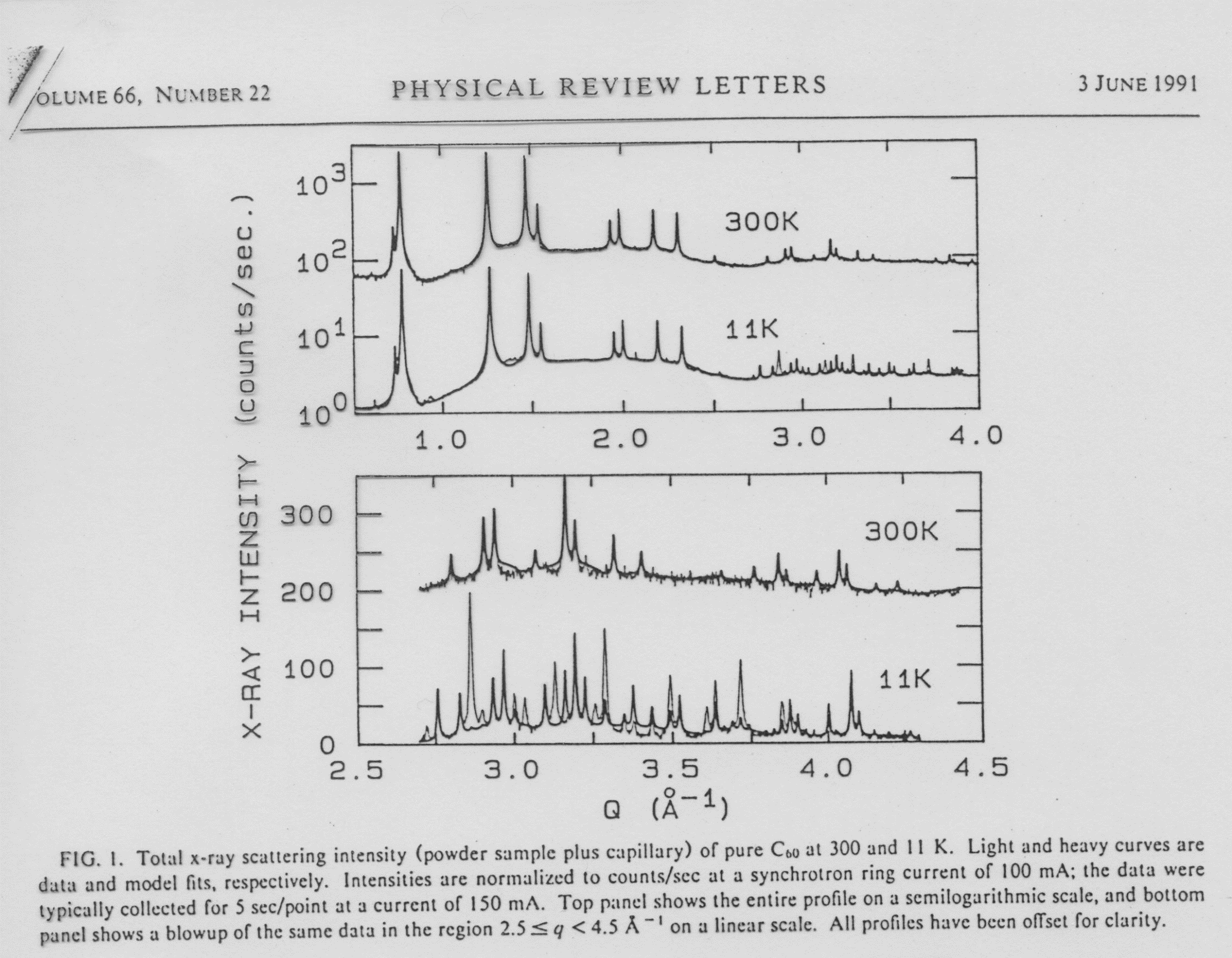 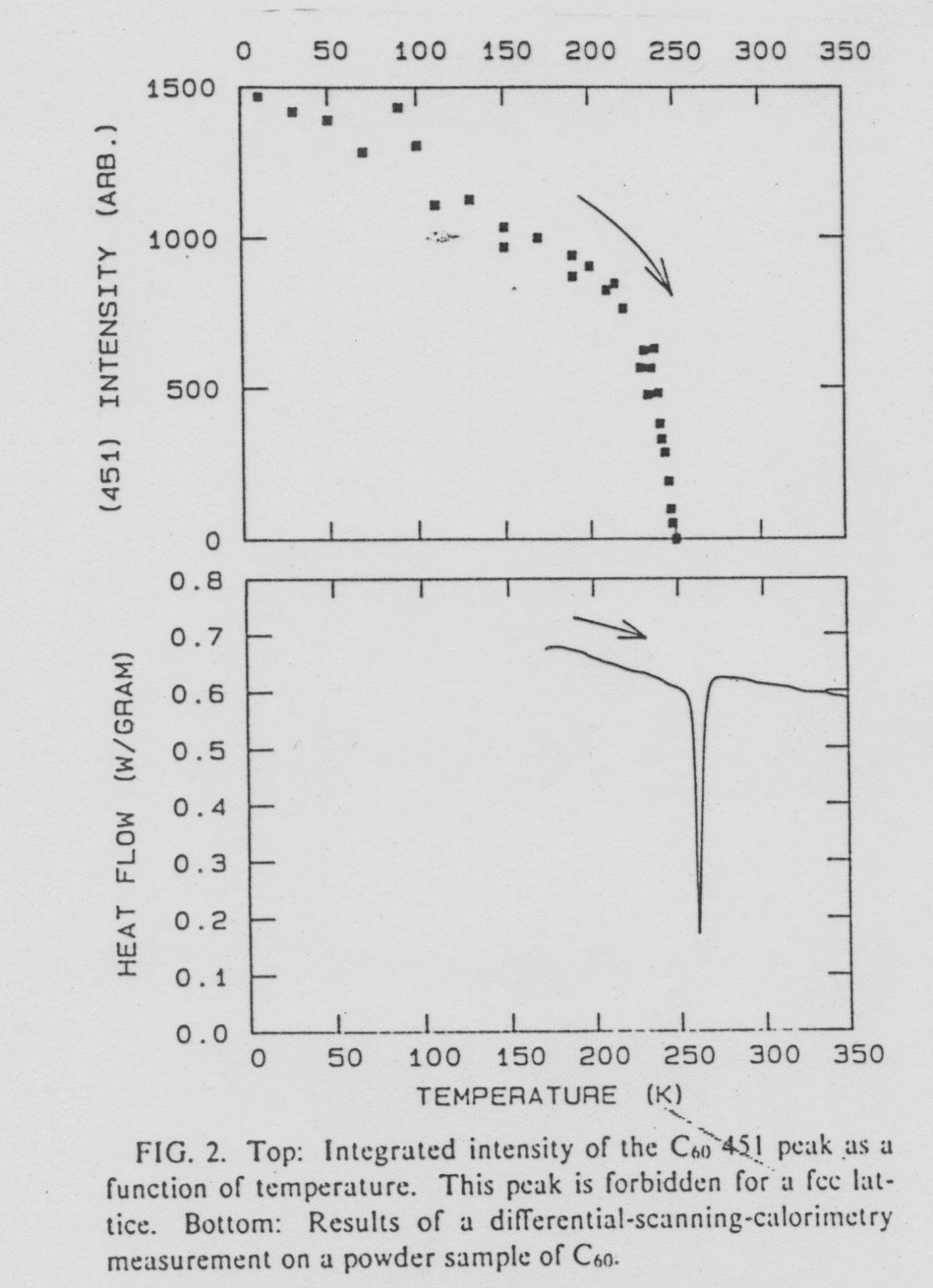